КАРПАТСЬКИЙ             ЕКОНОМІЧНИЙ  РАЙОН
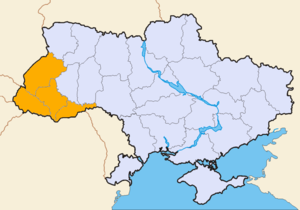 СКЛАД; площа
Львівська, Івано-Франківська, Закарпатська та Чернівецька області;

S – 56, 6 тис. км2 .
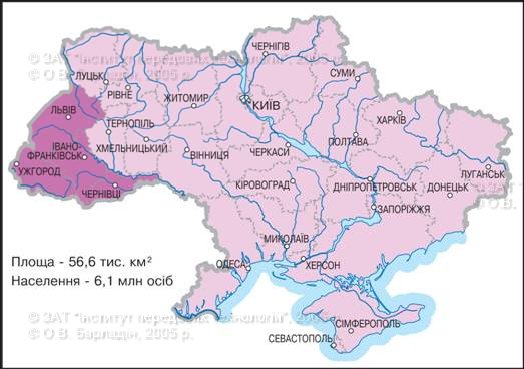 ГЕОГРАФІЧНЕ ПОЛОЖЕННЯ
Розташований на
   заході країни; 
   межує з Північно-Західним і Подільським районами, 
   а також із Польщею, Словаччиною, Угорщиною, Румунією та Молдовою.
ПРИРОДНІ УМОВИ
РЕЛЬЄФ: гірська система Карпат, Передкарпатська височина, Закарпатська низовина.
ҐРУНТИ: сірі, світло-сірі, дерново-підзолисті, чорноземні, дернові, лучні – на рівнинах; бурі лісові й гірсько-лучні – у горах.
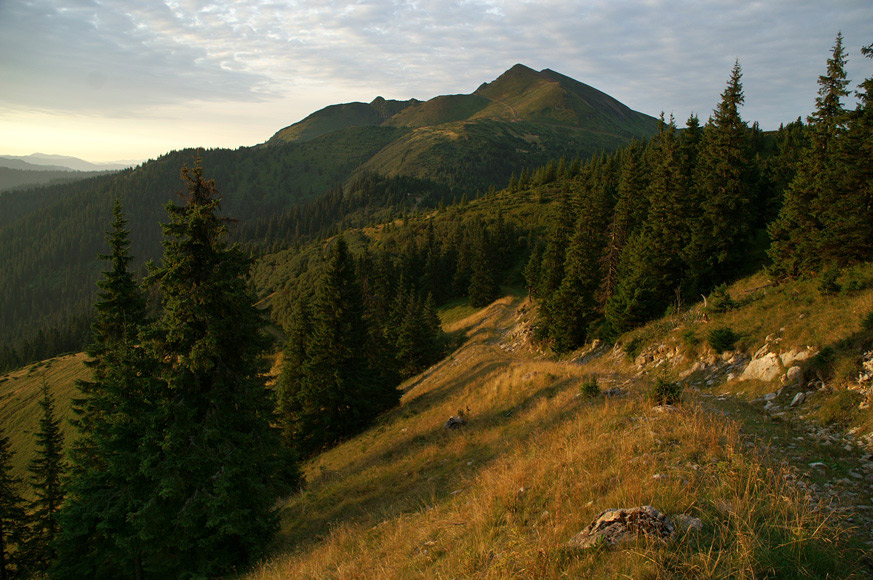 ПРИРОДНІ РЕСУРСИ
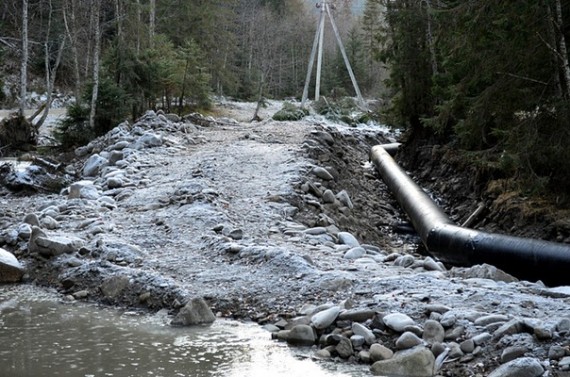 Один із найбільш водозабезпечених районів України.
Має найбагатші лісові ресурси.
Тут є поклади нафти, горючих газів, кам’яного та бурого вугілля, торфу й сланців, поліметалічних та ртутних руд, алюмінієвої та нерудної сировини.
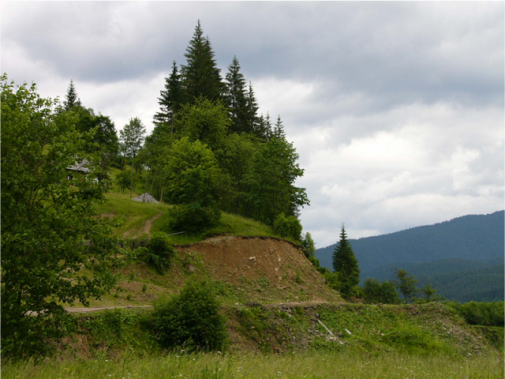 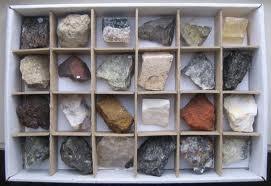 НАСЕЛЕННЯ
КІЛЬКІСТЬ: 6, 5 млн. осіб;
ГУСТОТА: 115 осіб/км2, нерівномірність розміщення;
УРБАНІЗАЦІЯ: 51%, трудові міграції за кордон.
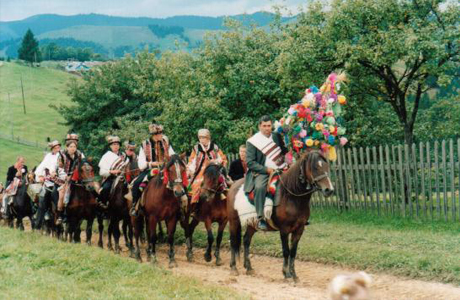 ПРОМИСЛОВІСТЬ
Машинобудування ( автобуси, автомобільні крани, автонавантажувачі, приладобудування, конвеєробудування, електротехнічна,  і радіотехнічна(телевізори) промисловість, інструментальна, виробництво верстатів і   сільськогосподарських машин);
Хімічна (видобуток кам’яної та калійної солі, сірки, калійних добрив, сірчаної кислоти);
Харчова; лісова; деревообробна; паливна (газова, нафтова, вугільна, торфова); промисловість будівельних матеріалів.
СІЛЬСЬКЕ ГОСПОДАРСТВО
РОСЛИННИЦТВО: цукрові буряки, льон, зернові,  картопля, льон, виноград, тютюн, садівництво.

ТВАРИННИЦТВО: молочно-м’ясне скотарство, вівчарство, свинарство.
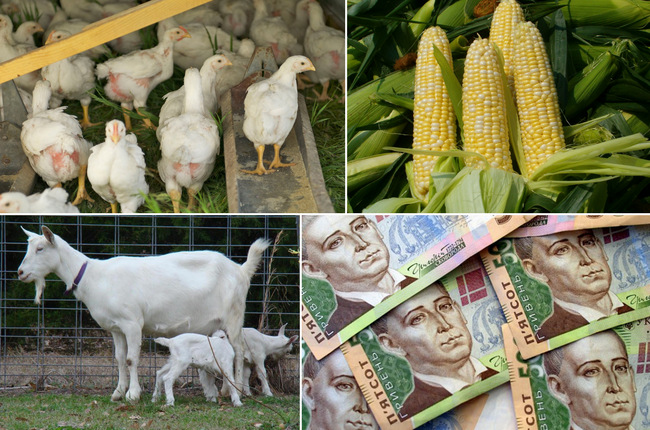 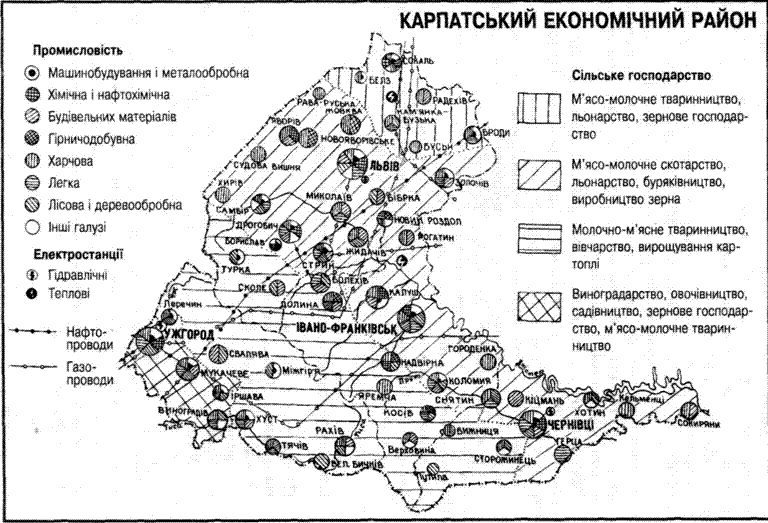 ТРАНСПОРТ
Густа мережа залізничних та автомобільних шляхів.

Міжнародне значення Львівського аеропорту.
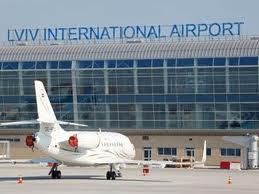 НАЙБІЛЬШІ ЦЕНТРИ
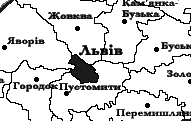 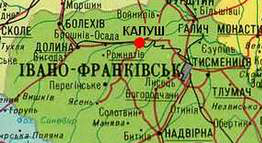 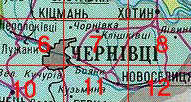 Львів, Івано-Франківськ, Чернівці, Ужгород, Калуш, Надвірна, Мукачеве.
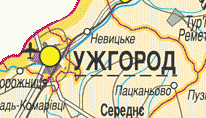 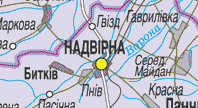 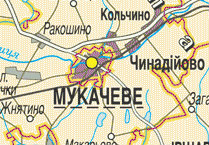 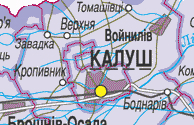 ПРОБЛЕМИ РОЗВИТКУ
Нерівномірний економічний розвиток, недостатнє використання природних ресурсів, міграції робочої сили, екологічні (надмірна вирубка лісів, ерозія земель, катастрофічні паводки, кислотні дощі.

Рівень економічного розвитку в Україні – IV.
ДЯКУЮ ЗА УВАГУ!
ВИКОНАЛА: учениця 12-ї                           групи Мізіна Дарина.